普拉曲沙注射液（富洛特®）
全球唯一获得各国药物监管机构批准及临床指南I级推荐的治疗“外周T细胞淋巴瘤”的药物
凯信远达医药（中国）有限公司
[Speaker Notes: 一句话的特点
明确的事实 
Summary，最有优势的，slog]
目   录
CONTENTS
01/ 药品基本信息
02/ 安全性
03/ 有效性
04/ 创新性
05/ 公平性
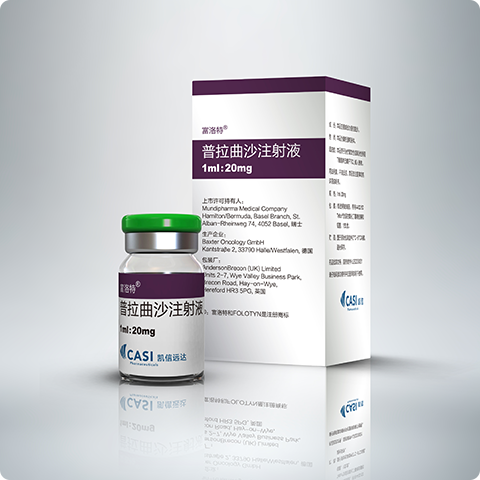 [Speaker Notes: 紧扣临床，每个特点围绕临床获益，突出“好”]
药品基本信息
普拉曲沙为全球首个获批，国内外指南I级推荐，用于治疗复发性或难治性外周T细胞淋巴瘤 (PTCL) 的药物
疾病基本情况
PTCL是一种起源于胸腺后成熟T/NK 细胞的恶性肿瘤，属于非霍奇金性淋巴瘤。该疾病发病机制复杂，异质性强，恶化程度高，预后差。
在欧美国家约占非霍奇金淋巴瘤的10-15%左右，而我国为21.4%左右。发病率1.5/10万，中国一年新发患者16,000人，属于罕见肿瘤。
PTCL 患者一线治疗主要是 CHOP 方案为基础的四联化疗，治疗效果不佳，容易复发。复发难治性 PTCL 生存预后差：3 年生存率约为 23%。目前国内缺乏针对性治疗药物，现有治疗方案均不理想
5. Hong X, et al. Target Oncol. 2019 Apr;14(2):149-158.
6. Shi Y, et al. Ann Oncol. 2015 Aug;26(8):1766-71. 
7. Huang H, et al. J Clin Oncol. 2023 Jun 1;41(16):3032-3041. 
8. Song Y, et al. Expert Rev Hematol. 2021 Sep;14(9):867-875.
Bellei M, et al. Haematologica. 2018;103:1191-1197.
Nat Rev Cancer. 2020 Jun;20(6):323-342.
Alaggio R,et al. Leukemia, 2022, 36（7）:1720⁃1748. 
Ruan J, et al. Blood. 2023 May 4;141(18):2194-2205.
9. James O. Armitage . The aggressive peripheral T-cell lymphomas: 2017, Am J Hematol. 2017;92:706–715.
参照药品
参照药品为西达本胺片，对比西达本胺片，普拉曲沙注射液有更好的临床疗效
普拉曲沙注射液对比西达本胺片的优势
更高的总体缓解率：ORR普拉曲沙为52%，西达本胺为28%，意味着对肿瘤细胞更好的控制；

更快的起效时间：普拉曲沙为1.5个月，西达本胺为2个月，意味着能更快的清除肿瘤细胞，为桥接移植创造条件。
通用名
西达本胺片
西达本胺为医保目录内药品；
适应症相同；
中国CSCO指南I级1A类推荐；
临床应用最广泛
规格
进入医保时间
年度费用
参照药品选择理由
医保支付价格
5mg/片
2021年
322.42元/片
201,190.08元
[Speaker Notes: 治疗费用，临床数据对比等]
中国注册研究中不良事件发生率和欧美相似
安全性
普拉曲沙全球上市15年，超1万名患者安全性良好，副作用可控，全球无任何安全性警告/黑框警告
国内外不良反应发生情况：
普拉曲沙注射液自上市以来，各国药监部门均未发布关于本品的安全性警告，黑框警告，未有因安全性原因撤市。
根据对普拉曲沙累积的全球安全性数据的审查，普拉曲沙用于其获批适应症，即复发性或难治性外周T细胞淋巴瘤（PTCL）的总体获益-风险特征仍然保持良好。
药品说明书收录的安全性信息:
普拉曲沙注射液整体安全性良好，副作用可控
最常见不良反应（不考虑因果关系）为粘膜炎、血小板减少症、恶心、贫血、疲劳、中性粒细胞减少症、鼻衄。
副作用可控：通过亚叶酸钙治疗明显降低副作用发生率
Foss FM, et al. Leuk Lymphoma. 2019 Dec;60(12):2927-2930.
有效性
普拉曲沙中国注册临床试验数据显示52%患者的疾病迅速得到缓解，中位无进展生存期4.8个月，为后续治疗（例如血液移植）赢得宝贵的时间
高缓解，同类最优：ORR=52%，CR=20%，中位缓解持续时间为8.7个月
中位无进展生存期为4.8个月，预计6个月PFS率为46%
中位生存期为18个月，预计12个月OS率为57%
各亚型均获益：不受年龄，性别，既往治疗疗效和系统治疗线数的影响
起效时间短：84%的治疗反应出现在第1个治疗周期，中位起效时间为1.5个月
患者客观缓解率52%，同类最高
患者中位起效时间短
Hong X, et al. Target Oncol. 2019 Apr;14(2):149-158.
[Speaker Notes: 临床获益 ->  ORR 高意味什么 ,  后续移植获得更多机会，患者获益大

围绕临床获益]
有效性
普拉曲沙注射液获得国内外权威指南I级推荐
国家药品审评中心出具的《技术审评报告》中关于本药品有效性的描述
普拉曲沙国内外权威指南推荐
该研究是一项在中国复发或难治性 PTCL 患者中评价普拉曲沙有效性和 安全性的单臂、多中心的III期临床试验。
按照独立中心审核IWC法评估，有效性分析人群（n=71）的客观缓解率为 52.1%（37/71 例受试者，95% CI：39.9-64.1%），达到主要研究终点。缓解者中，31名（83.8%）患者在第1个治疗周期内出现了缓解。第一次缓解的中位时间为1.48月（范围为1.28-8.02月）。缓解持续时间（DOR）中位值为 8.67 个月（95% CI：3.32，14.13），中位无进展生存时间（PFS）为4.76 个月（95% CI：3.06，8.05），中位生存时间（OS）为18个月（95% CI：10.35，NA），范围为0.72-21.42个月；OS达到12个月的概率为57.3%（95% CI：43.5%，68.9%）。
无论R/R PTCL患者是否适合移植，普拉曲沙均可使患者获益
普拉曲沙均为I级推荐
2024 CSCO指南
2024 NCCN指南
普拉曲沙均为优选治疗方案
2024 CSCO指南；
2024 NCCN指南；
普拉曲沙注射液（JXHS1800080)申请上市技术评审报告
[Speaker Notes: 临床获益 ->  ORR 高意味什么 ,  后续移植获得更多机会，患者获益大

围绕临床获益]
创新性
普拉曲沙为全球首个获批，国内外指南I级推荐，用于治疗复发性或难治性外周T细胞淋巴瘤 (PTCL) 的药物
结构创新
创新的化合物，相比于传统的叶酸拮抗剂甲氨蝶呤，与1型还原叶酸载体（RFC-1）的亲和力高12倍，故肿瘤细胞内流能力更强；与FPGS的亲和力比甲氨蝶呤强10倍，肿瘤细胞内转化能力能力更强。
机制创新
作为新一代的叶酸拮抗剂， 普拉曲沙是叶酰聚谷氨酰合成酶的上级底物，因此普拉曲沙更有效地被聚谷氨酰化和保留，最大限度地减少了通过天然外排泵的挤出。
应用创新
无论年龄、组织学亚型、既往治疗量、既往甲氨蝶呤和既往自体干细胞移植，普拉曲沙均可诱导复发性或难治性PTCL的持久缓解。临床应用广泛。
1.Sirotnak FM, et al. Cancer Chemother Pharmacol 1998;42(4):313-318.
2.Krug LM, et al. Clin Cancer Res 2000;6:3493-3498.
3.Wang ES, et al.Leuk Lymphoma 2003;44:1027-1035.
4.Tedeschi PM, et al. Cancer Chemother Pharmacol 2014;74(5):1029-32
[Speaker Notes: 作用机制创新？ 描述清楚 
带来了临床哪些获益？ 
产品应用创新>> 临床适用性的提升，患者更快起效等，e.g. 提高患者依从性，e.g. 桥接移植
机制创新  ->  因为。。。 带来。。。 应用创新 -> 临床获益]
公平性
普拉曲沙全球首个治疗复发性或难治性外周T细胞淋巴瘤的药物，疗效同类最优，安全性良好，国内外权威指南高度推荐，历经15年全球累计治疗超1万患者
对公共健康有积极影响
普拉曲沙有效提高R/R PTCL患者的治疗效果，延长生存获益，改善生活质量。
符合“保基本”原则
PTCL发病率较低，复发/难治的患者人群小，对总体医保基金的影响较小。
普拉曲沙注射液起效快、疗效优、安全可控，满足R/R PTCL治疗需求，解决患者疾病和心理负担，大幅度降低因疾病所带来的治疗费用负担和社会经济负担。
弥补现有目录短板
PTCL异质性和侵袭性强，复发无可避免且整体预后差。现有治疗方案均不理想，普拉曲沙注射液提供R/R PTCL的治疗新选择。
便于临床管理
说明书中严格规定适应症、用法用量及辅助用药，临床易于操作。只需3-5分钟输注，大幅度减少临床资源使用。口服亚叶酸钙预防不良反应，临床有效，价格便宜，能大幅提升患者依从性。